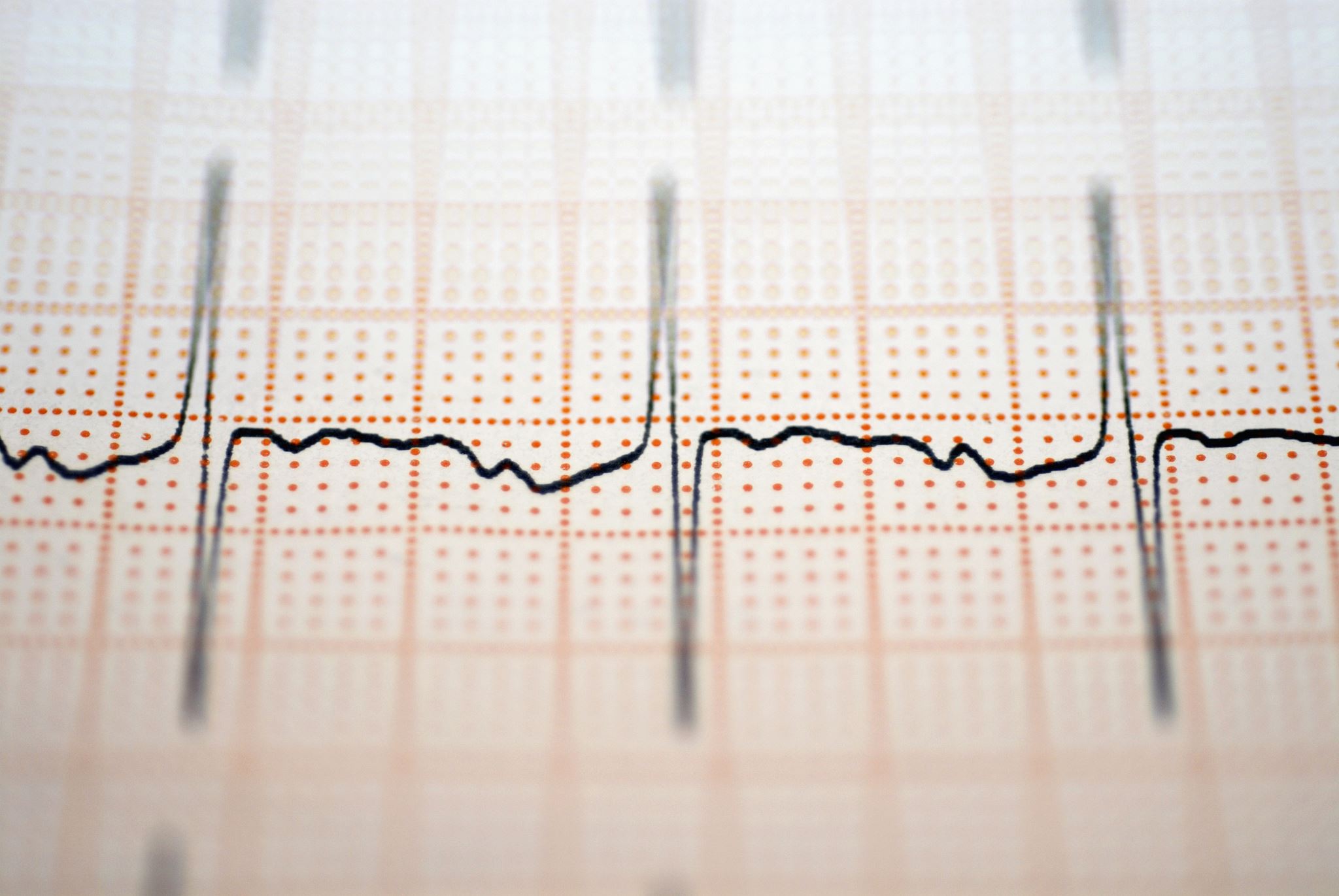 SERIES CRONOLOGICAS
ESTADÍSTICA BÁSICA
2023
SERIES CRONOLOGICAS O TEMPORALES
Implica la predicción de valores futuros de la variable, basándose por completo en observaciones pasadas y presentes de dicha variable.
Modelo Clásico Multiplicativo
Es la tendencia secular o a largo plazo de una serie, resultado de factores a largo plazo.
Es el que persiste luego de eliminar la tendencia lineal.
Corresponde a cualquier dato observado que no siga la curva de tendencia por el componente cíclico. 
Son factores a corto plazo, imprevisibles y no recurrentes que afecten la serie de tiempo.
Se estudia a través de índices de variación estacional (IVE), que recogen el incremento o la disminución porcentual que el componente estacional produce en cada estación anual (mes, trimestre, bimestre, …) 
Los índices de variación estacional no deben incidir en la serie anual, por lo tanto, su promedio debe ser igual a 1 (uno).
Usos del Índice de Variación Estacional
Usos del Índice de Variación Estacional